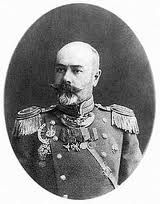 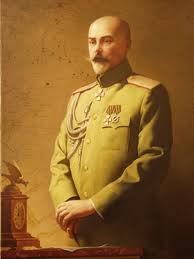 Деникин Антон Иванович(4 декабря 1872 год Лович, близ Варшавы - 7 августа 1947 года Энн-Арбор, шт. Мичиган, США)
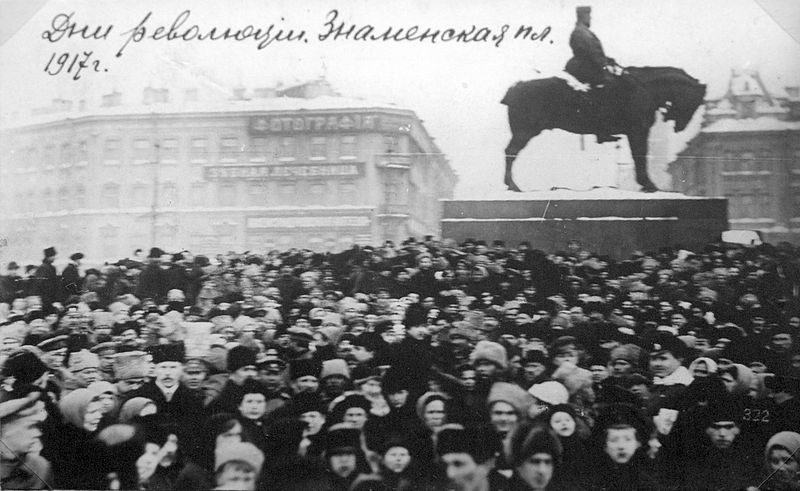 Знаменская площадь во время Февральской революции
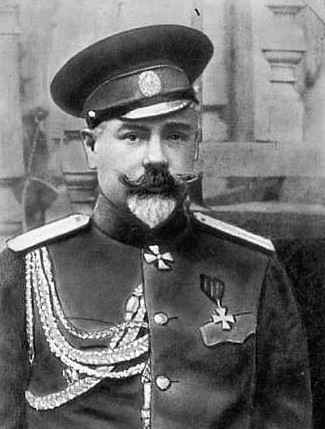 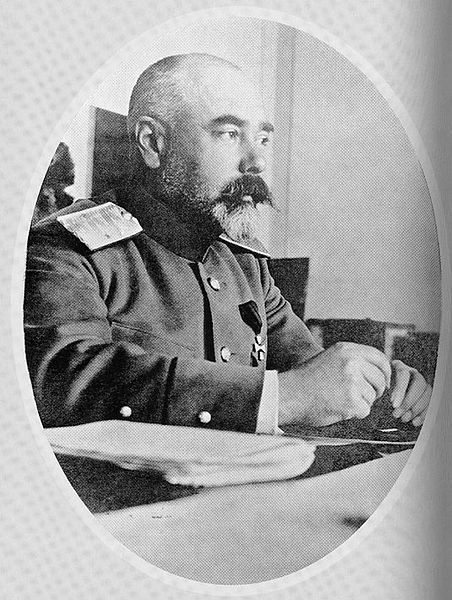 Деникин в 1917 году
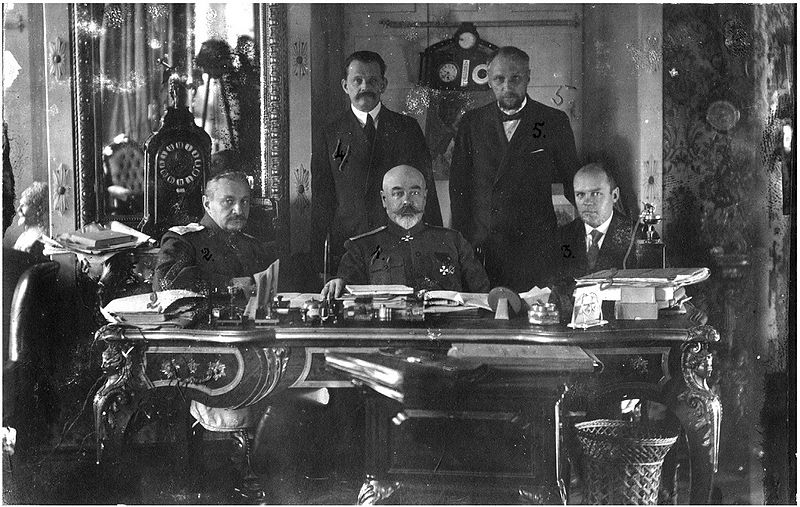 Деникин и члены его Особого совещания — правительства Юга России. Лето 1919 года, Таганрог
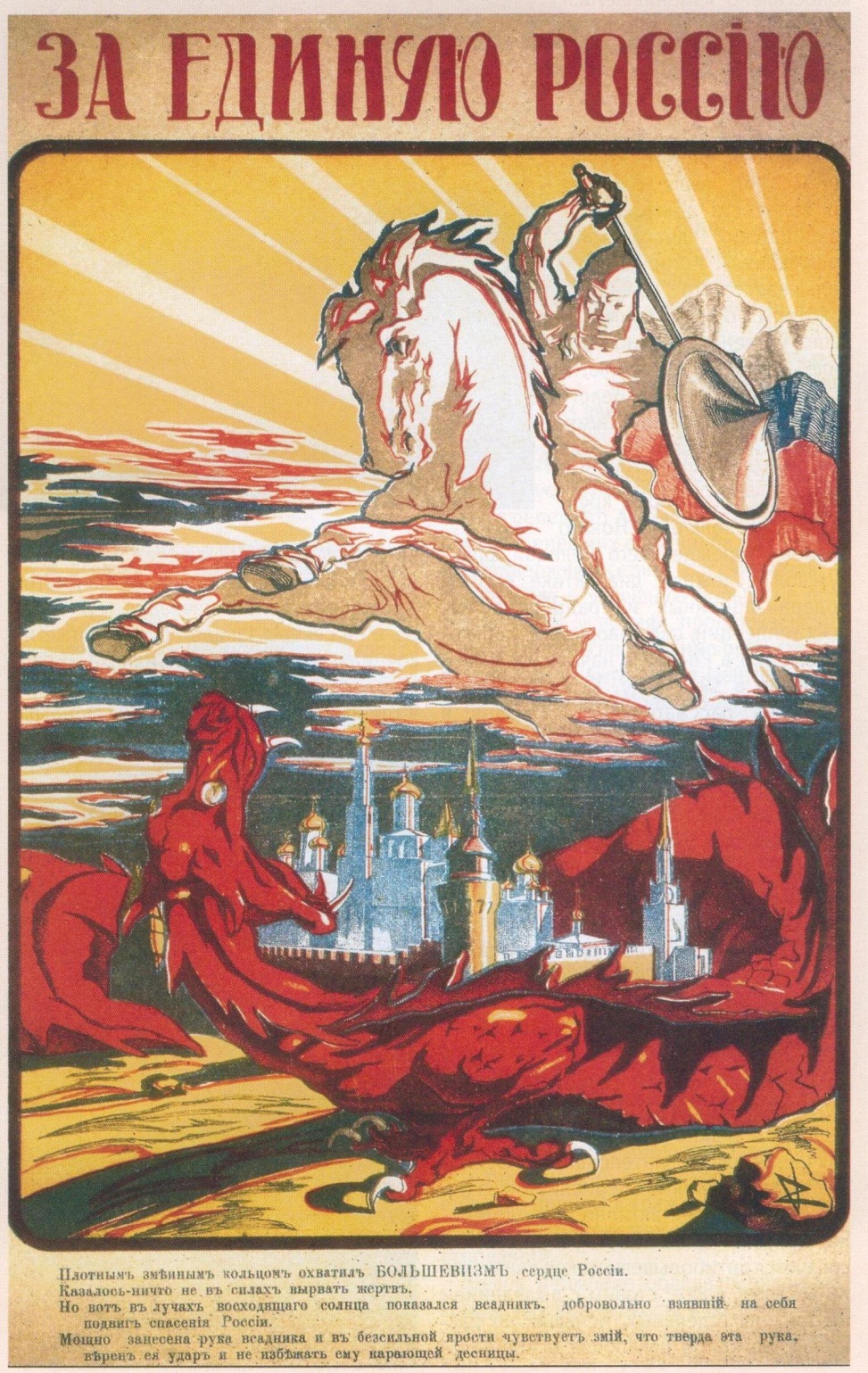 Плакат ОСВАГа(ОСВедоми́тельного АГе́нтства). 1919 год
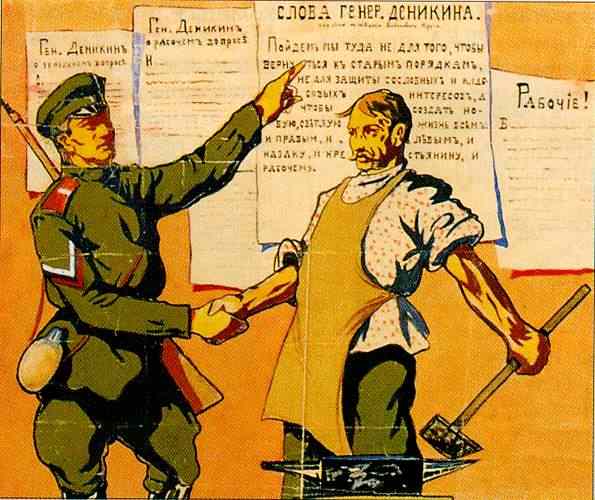 «Слова генерала Деникина по земельному и рабочему вопросам».1919 год. Агитационный плакат Харьковского отделения ОСВАГ
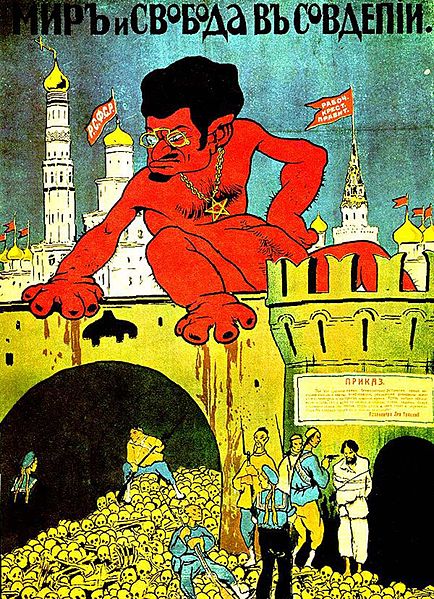 «Мир и свобода в Совдепии». Антисоветский и антисемитский плакат ВСЮР(Вооруженных Сил Южной России). Харьковское отделение ОСВАГ
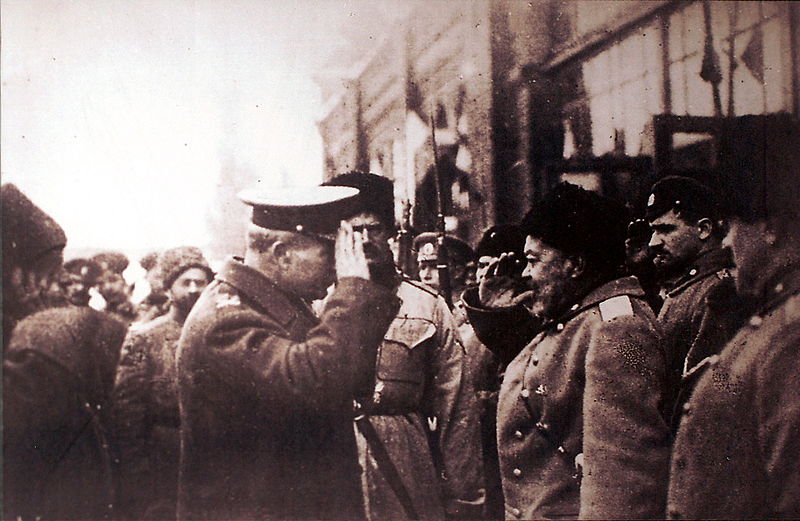 Встреча А. И. Деникина и английского генерала
 Ф. Пуля, ноябрь 1918 года
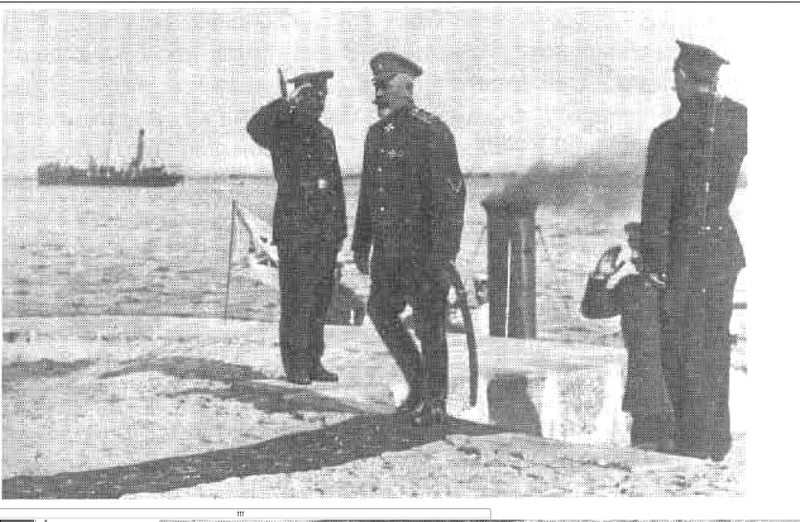 Прибытие Деникина в английскую союзническую миссию, 1919 год, Таганрог
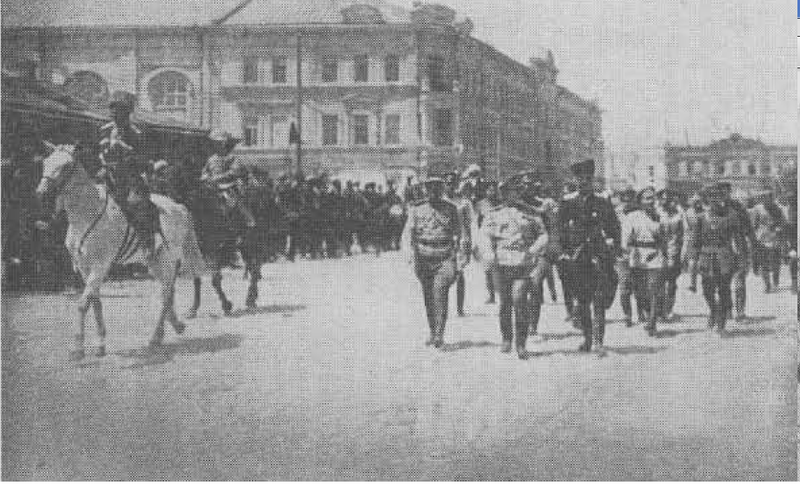 Деникин и Врангель на параде в Царицыне, 1919 год
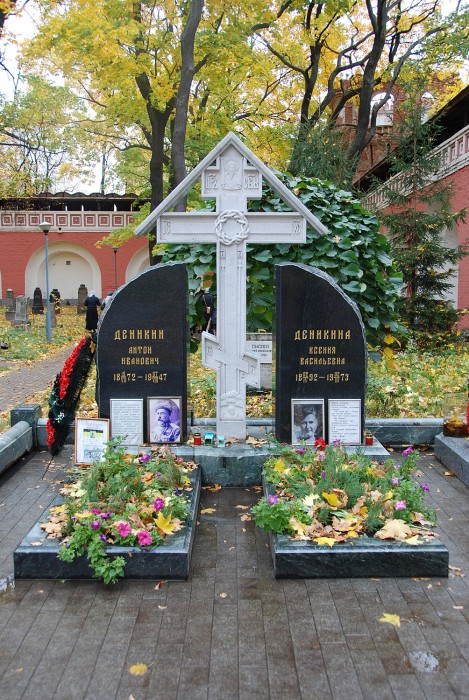 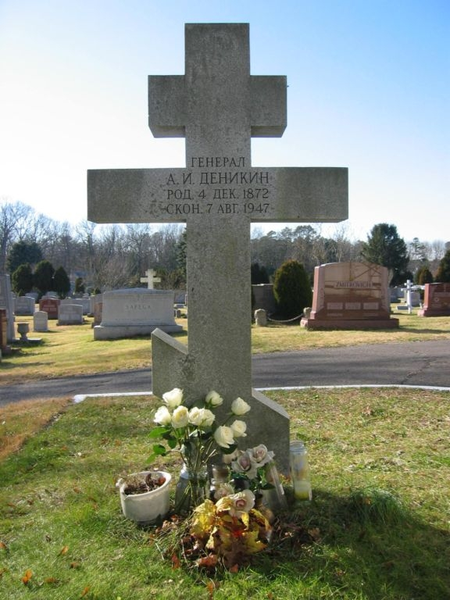 В Москве в Донском монастыре (2005—2009)
Могила в Нью-Джерси США (1952—2005)